Cпільна нарада МЕРГ та Робочої групи щодо співробітництв з НАТО з питань енергетичної безпеки
13 квітня 2017 року


Про передовий зарубіжний досвід планування дій у кризових ситуаціях на прикладі США







Кондратов Сергій Іванович
Національний інститут стратегічних досліджень
kondratov@niss.gov.ua
1
ПЛАНУВАННЯ ГОТОВНОСТІ У НАЦІОНАЛЬНІЙ НОРМ.-ПРАВ. БАЗІ-1
Польща:
Нац. програма ЗКІ 2015 (попер. – 2013); затверджена Урядом на виконання закону «Про кризове управління» 2007. Планування - оператори, інші субєкти реагув.
2
ПЛАНУВАННЯ ГОТОВНОСТІ У НАЦІОНАЛЬНІЙ НОРМ.-ПРАВ. БАЗІ-2
Чехія:
Закон No. 240/2000   «Про кризове управління», доп. у 2010 положеннями про ЗКІ; передбачає розробку планів ЦОВВ, Нацбанком, правоохор., місцев. органами, операторами
3
ПЛАНУВАННЯ ГОТОВНОСТІ У НАЦІОНАЛЬНІЙ НОРМ.-ПРАВ. БАЗІ-3
США: на виконання директиви президента PPD-21 (2013) прийнято нов. План захисту національної КІ 2013 «Розвиваючи партнерство для безпеки і стійкості КІ»
Попередні: 2006, 2009
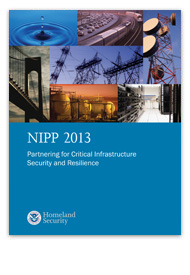 4
ЧОМУ ПРИКЛАД США?
США – лідер у цій сфері
Приклад США: 
забезпечує max повну картину системи планування,
ілюструє складний характер взаємозвязків елементів КІ,
можна використати для вибору можлив. варіантів розвитку системи.
5
НСП – фундаментальн. елемент  забезпечення готовності нації
НСП забезпечує єдність підходів та термінів у плануванні для усіх видів загроз і усіх 5 повязаних місій:
Запобігання, Захист, Помякшення і ліквідація наслідків, Реагування, Відновлення.
Через плани 3-х рівнів усе суспільство забезпечує можливості, зазначені у док-ті «Ціль національної готовності»
6
Ключові елементи НСП
НСП включає 2 ключові елементи – архітектуру  і процес планування
Архітектура вкл. стратегічний, оперативний, тактичний рівні планування та їх інтеграцію
Процес планування вкл. усі етапи планування - розробки всеохопл. плану 
Архітектура та Процес обєднують елементи усієї Системи національної готовності
7
АРХІТЕКТУРА ПЛАНУВАННЯ-1
План – набір дій - досягнення цілі
Плани необхідні для управління певною діяльністю, вони потребують перегляду / корегування  
НСП включає 3 рівні - стратегічний, оперативний, тактичний, а також  їх інтеграцію
8
АРХІТЕКТУРА ПЛАНУВАННЯ-2
Стратегічний р.   контекст та очікування для оперативного планування
Оперативний р.  завдання та ресурси для реалізації стратегії; 
Тактичний р.   як і куди направити ресурси для виконання опер. завдань в межах заданого періоду часу. 
Завдяки 3-рівн. підходу охоплено усе суспільство, форм. загальне розуміння
9
АРХІТЕКТУРА ПЛАНУВАННЯ-3
Планування не обмежується реагуванням на НС, а включає:
 стратегії внутрішньої безпеки
 стратегічні плани розвитку міст
 плани ліквідації та помякшення наслідків
 плани відновлення
 плани дій під час інцидентів
Плани виконуються у рамках 1 чи більше місій
10
АРХІТЕКТУРА ПЛАНУВАННЯ-4
Архітектура – основопол. елемент Планування з метою надання ресурсів і можливостей, який є компонентом Національної системи готовності 
Архітектура також включає: 
 Концептуальні основи націонал. планування 
  Федеральні міжвідомчі операт. плани, 
  інші оперативні плани.
11
ПЛАНУВАННЯ СТРАТЕГІЧНОГО РІВНЯ
дає концепт. основу керування діяльністю у сфері внутрішн. безпеки
дозволяє  залуч. сторонам у довгостр. перспективі сфокусуватися на: визначенні заходів, моніторингу та оцінці їх виконання у рамках усіх 5 місій для усіх видів загроз)
обєднує зусилля організацій та суспільства на усіх рівнях управління
закладає фундамент Оперативного планування та розподілу ресурсів
ПРИКЛАДИ ПСР
Національні стратегії (нац. бачення конкретної загрози/небезпеки) – Національна стратегія узгодженого управління під час лісових пожеж)
Місцеві стратегії зменшення небезпек (стратегія місцев. спільноти, розробл. на основі місц. вразливостей та оцінці ризиків, визначають цілі та завдання щодо зменшення наслідків, визначають наявн. ресурси і можл-сті)
ПЛАНУВАННЯ ОПЕРАТИВНОГО РІВНЯ
Завдання і пріоритети ПОР визначені ПСР, гнучкість, адап-сть, інтеграція
Ролі, межі відпов-сті, завдання, вимоги до інтегрування, конкретні заходи під час реальних або можливих інцидентів, 
Дії з надання ресурсів і можливостей на підтримку, у стабільн. умовах (П. управл. ризиками, П. фіз. захисту)
Додатки до ПОР – специфічні загрози (щодо біол. інцидентів)
ПРИКЛАДИ ПОР-1
Федеральні міжвідомчі оперативні плани – концепції фед. уряду для кожного напряму тієї чи іншої місії, підтримка опер. планів нижчого рівня.     
ПОР міністерства, агентства – для забезпечення виконання функцій
ПОР щодо помякшення і ліквідації наслідків (штат, територія, племя…
ПРИКЛАДИ ПОР-2
Організаційні плани неурядових та приватних організацій – опис дій конкр. організації у випадку катастрофи, інш. НС (напр., плани забезпечення сховищ по місцю перебування, плани забезп. Безперервності бізнесу…)
Плани окремих осіб та родин (загрози, небезпеки, способи інформ., сховища по місцю, місця зустрічі після кризи…)
ПЛАНУВАННЯ ТАКТИЧНОГО РІВНЯ
ПТР: управління ресурсами та можливостями, які прямо задіяні в реагуванні на інцидент
Попередні ПТР базуються на існуючих ПОР і детально описують дії для досягнення цілей, визначених ПОР, заздалегідь визначають напр., маршрути, людські ресурси, місця збору і базування груп…
Тактичне планування в режимі реального часу – здійснюється у стислий проміжок часу до або у ході О.
ПРИКЛАДИ ПТР
Плани проведення заходів – плануються дії на випадок інциденту під час заходу, розроб. різноман. такт. дії
Плани дій у випадку інциденту – планування дій в режимі реальн. часу, щоб сформул. пріоритети, завдання, тактики при реагув. на інцидент
Попередні плани (pre-positioning plans) розробляються для управління ресурсами на основі попередніх оцінок потреб на реагування та відновлення
КАТЕГОРІЇ ПЛАНУВАННЯ
3 рівні планування додатково ділять ще на 2 категорії: 
Цілеспрямоване (розробка ПСР, ПОР, ПТР  для виконання усіх 5 місій) – усі рівні
Під час інциденту (в умовах обмеж. часу розробка планів швидкого переналаштування на опер., такт. рівнях у разі неминучості інциденту або в процесі реагування на нього) - ПОР, ПТР
19
ІНТЕГРУВАННЯ ПЛАНУВАННЯ
Інтегрування і координування планів – необх. умова обєднання зусиль 
Верт. інтегрування: обєдн. планів різного масштабу в рамках якоїсь функції (напр. допомога у НС)
Гориз. інтегрування: обєдн. планів партнерів по усьому спектру місій, функцій, організацій…
20
ПРОЦЕС ПЛАНУВАННЯ
Перед початком планування визначають архітектуру П.
Ключова роль керівництва вимагає його залучення з початку П. (політ. бачення, макс. підтримка)
При обмеж. часі деякі етапи можна стискати або виконувати паралельно
21
ЕТАП 1. ФОРМУВАННЯ СПІЛЬНОЇ ГРУПИ ПЛАНУВАННЯ
Обєднання зусиль, ресурсів, можливостей усього суспільства потребує залучення широк. кола спеціалістів
Найбільш реаліст.  і всеохопл. плани створюються групами, що вкл. представників різном. орг-цій і структур, при цьому – макс. підтримка
22
ЕТАП 2. ДОСЯГНЕННЯ РОЗУМІННЯ СИТУАЦІЇ
Планування – процес упр. ризиками (визначення контексту, оцінка ризиків, прийняття рішень)
Розуміння загальн. картини ризиків необхідно для прийняття кращих рішень, у т.ч. щодо розвитку можливостей, розподілу ресурсів
23
ЕТАП 3. ВИЗНАЧЕННЯ ПРІОРИТЕТІВ, ЦІЛЕЙ І ЗАВДАНЬ
На основі визначених вимог встановлюють: 
Пріоритети (бачення бажаного кінцевого стану (вик. Плану)
Цілі: розгор. загальні заяви щодо застосування методів для виконання місії, врах. пріоритетів, досягнення баж. результату
Завдання: конкретні дії під час операції
24
ЕТАП 4. РОЗРОБКА ПЛАНУ
Група планування (ГП) готує і аналізує можливі варіанти рішень або напрямів дій, для досягн. цілей і завдань, визнач. на етапі 3.
ГП оцінює кожний напрям дій за рядом критеріїв (прийнятність, адекватність, здійсненність, гнуч-сть …)
ГП вибирає кращі варіанти і продовжує планування, керівні особи схвалюють вибрані напрями
25
ЕТАП 5. ПІДГОТОВКА, РОЗГЛЯД, ЗАТВЕРДЖЕННЯ ПЛАНУ
Напрями дій, визн. І розробл. на етапі 4 перетворюють у План (П):
ГП розробляє чорн. проект П., вкл. додатки, таблиці, графіки, П. редагують
ГП розсилає остат. версію проекту субєктам виконання П. (відгуки, ком.)
Перев. відпов-сті П. законодавству
Правильність П. перевіряється під час навчань або реальних подій
П. підписують та розсилають субєктам
26
ЕТАП 6. РЕАЛІЗАЦІЯ ТА ОБСЛУГОВУВАННЯ ПЛАНУ
Процедуру вдосконалення П. починають:
(1) внаслідок виявлення недоліків за результатами аналізу навчань, реальних інцидентів; (2) у ході регулярн. перегляду (напр., кожні 2 роки); (3) внаслідок змін у конфігурації ризиків, законах, політ. і доктринадьних док-тах
ГП визначає процедуру регул. перегляду
Оцінка ефективності П. здійснюється за результатами аналізу навчань та реальних подій.
27